“I know what God said, but…”
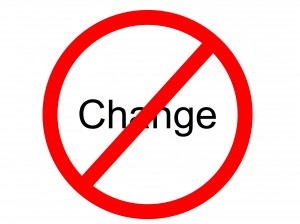 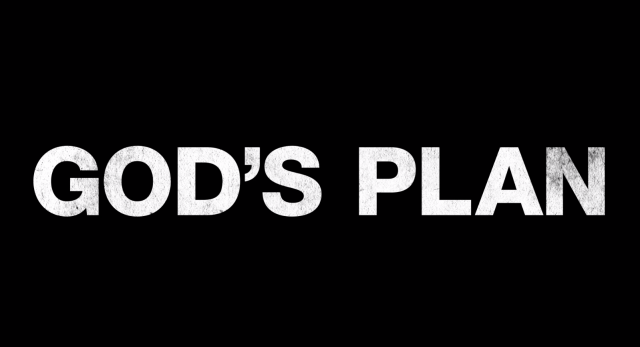 The example of Satan: Genesis 2-3
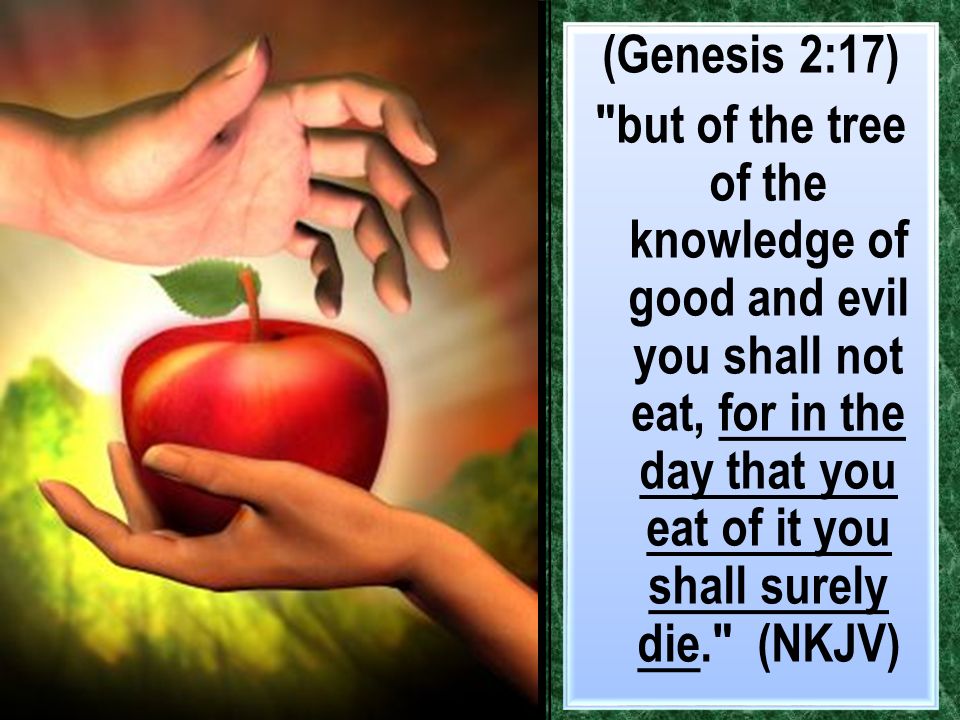 [Speaker Notes: He made what seemed to be a SMALL adjustment in God's plan - added thatlittle three-letter word "not". Really a BIG adjustment - said the opposite ofwhat God said.

Need to realize that even the smallest adjustment in God's plan is fatal!]
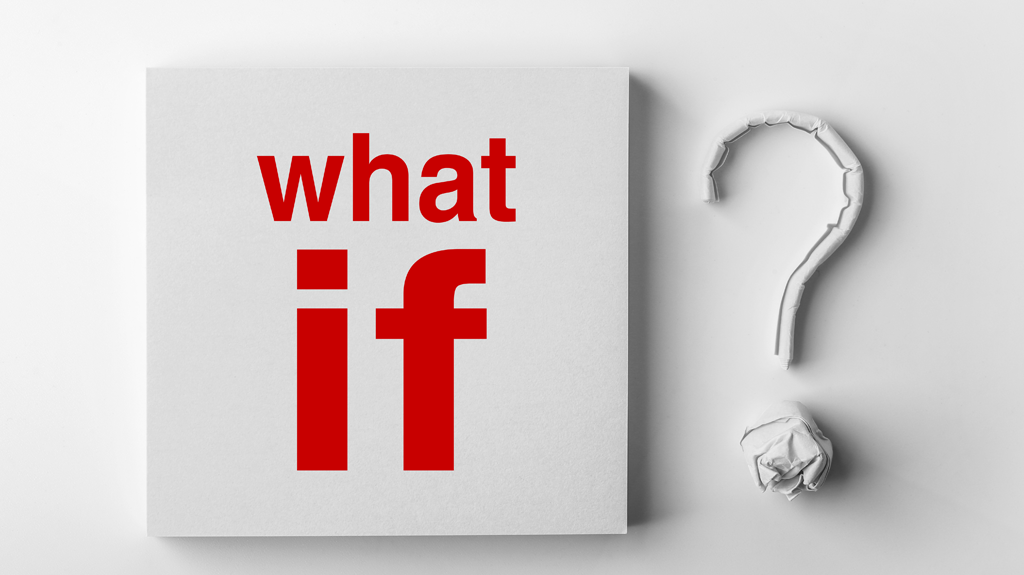 Noah and the Ark: Genesis 6-7
Noah had used a different wood because he thought it was prettier and God doesn’t want an ugly ark
Noah didn’t like the number of rooms
Noah wanted a more streamlined look to the ark
What if he wanted different numbers of doors and windows
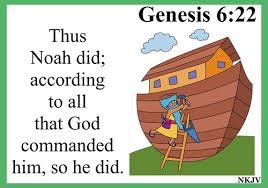 Naaman: 2 Kings 5
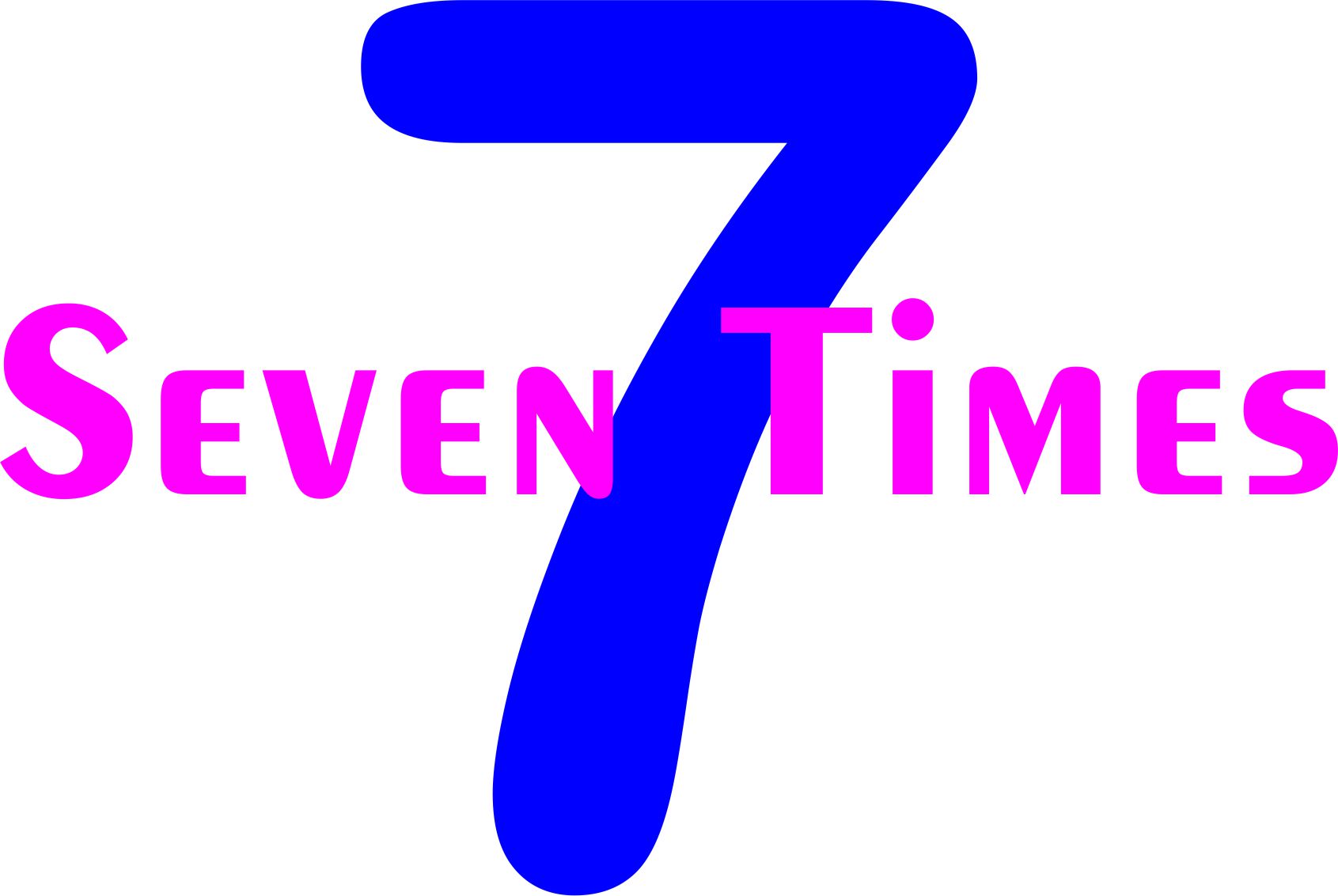 Naaman: 2 Kings 5
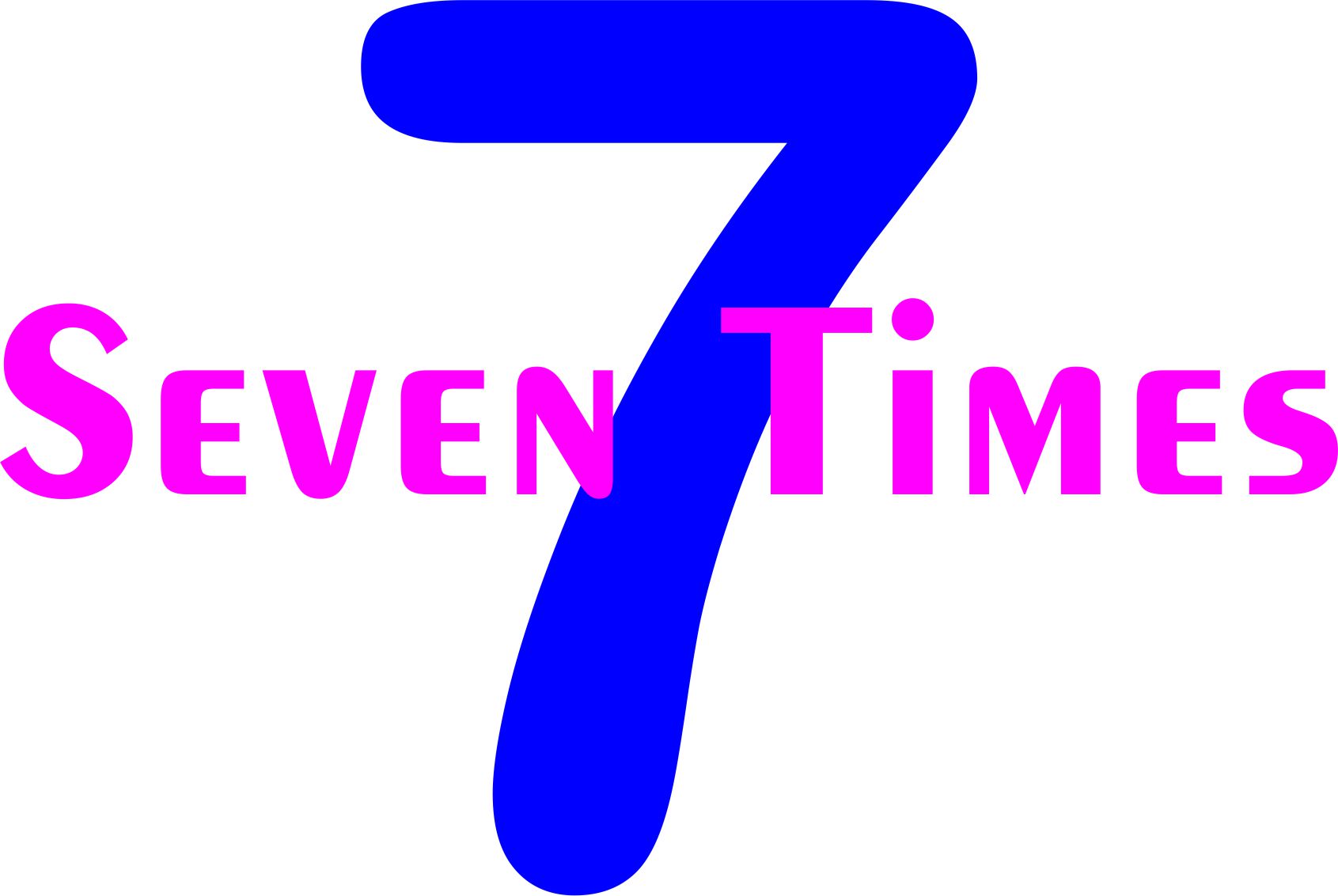 Examples today
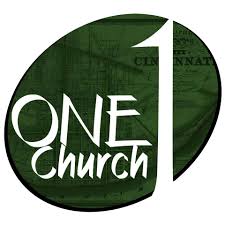 Examples today
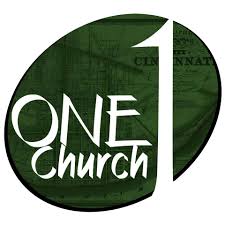 [Speaker Notes: men say, "Join the church of your choice, one is as good as another.

That is like Naaman reasoning that there is a better place to dip or wash]
Examples today
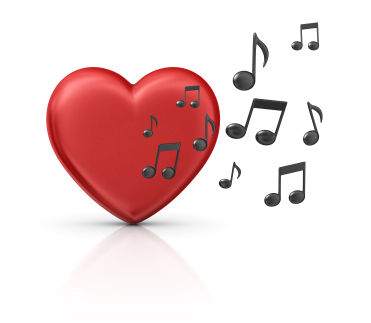 [Speaker Notes: Men say, "Sing and make melody on mechanical musicali nstruments. Besides, it's so much prettier than just plain singing and wel ike it better. " What difference is there between that and Noah saying, "Let's make the ark out of maple or cedar or pine. It is much prettier than gopher, and much easier to work?]
Examples today
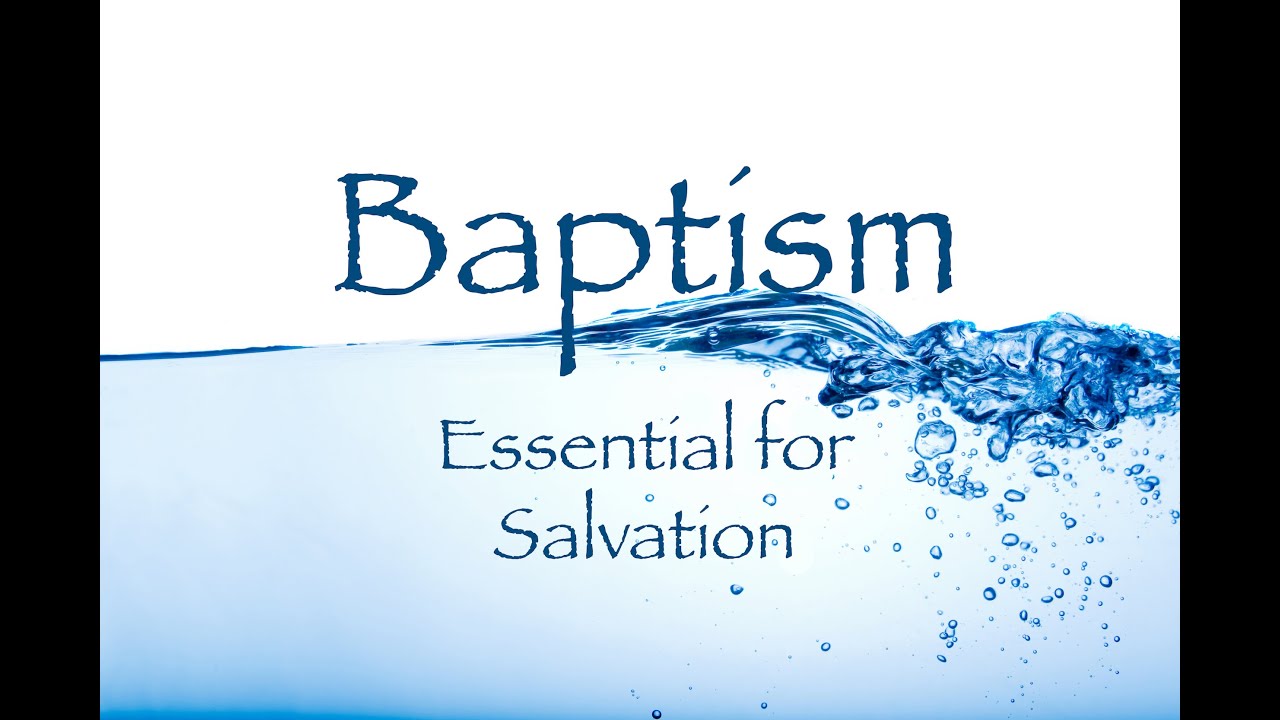 [Speaker Notes: Men say, "Repent but you don't have to be baptized if you don't want to; Baptism is not essential anyway. " What difference is there in Satansaying, "Ye. shall NOT surely die" and men saying "Baptism doth also NOT save us?"]